Unit 1.2: Conceptual foundationsGender and climate change in agriculture
Gender in Adaptation Planning for the Agriculture Sectors
Training Workshop
[Name of presenter]
[Date]
[Speaker Notes: Note to trainer: See Unit 1.2 in the Guide for Trainers for ideas for ideas on introducing key concepts and issues related to gender equality in adaptation planning for the agriculture sectors.]
Learning outcomes
Part 1: Climate change in agriculture
Climate variability refers to natural climate fluctuations.
With climate change, there is increased variability and unpredictability of weather and climate events and subsequent impacts on food security, rural livelihoods, and overall well-being.
The Enhanced Greenhouse Effect
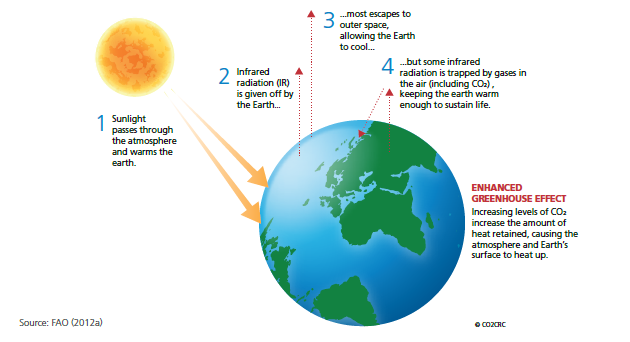 [Speaker Notes: Note to trainer: Invite a local expert to present the basics of climate change in agriculture in the local context.
Training participants may also be able to provide definitions.]
Responses to climate change
Why climate change adaptation in agriculture?
Agriculture sectors highly affected by climate change.
Agriculture sectors = primary contributor to total economic output, employment in many countries.
Nearly 80 % of world’s poor live in rural areas. Most depend on agriculture for livelihoods.
CC adaptation in agriculture sectors among priorities in many national climate plans.
Adaptation planning for agriculture sectors must be targeted, context-specific to be effective.
[Speaker Notes: Note to trainer: Update the content of this slide with facts and figures on thr national context.]
What can climate change adaptation do for agriculture?
Adaptation can increase range of ways in which farmers and ecosystems can cope.

Adaptation strategies in agriculture based on combination of actions & systemic changes. 

Time span of adaptation options can vary considerably.
Part 2: What is gender and why is it important to adaptation in agriculture?
Gender refers to socially constructed roles, relations, behaviours, and expectations of women, men, boys and girls.

Unequal access and inequitable decision-making power contribute to the persistence of a gender gap in agricultural productivity
[Speaker Notes: Note to trainer: You may want to have a local gender specialist expand on the definition of gender with local examples as well as relevant national policies on following slides]
Why is gender important to adaptation in agriculture?
Global gender commitments
Paris Agreement

Nationally Determined Contributions (NDCs)

Lima Programme of Work

UNFCCC Gender Action Plan 

Other, e.g.  Agenda 2030/Sustainable Development Goals
Example:

Nepal = signatory to 23 human rights treaties, international human rights instruments that support GE, e.g. CEDAW, Beijing Platform for Action (BPfA), SDGs, UN Security Council Resolutions 1325 and 1820, etc.
National gender commitments
Most countries have gender policies, strategies. 
Adaptation planning should align with CC and Ag. policies and plans including those that mainstream gender and those focused specifically on gender. 
Legislation around inheritance, land title, resource use relevant to adaptation
Examples:
Uganda’s National Climate Change Policy mainstreams gender and human rights. 
Vietnam’s National Climate Change Strategy makes gender a priority.
[Speaker Notes: Note to trainer: Update with local policies]